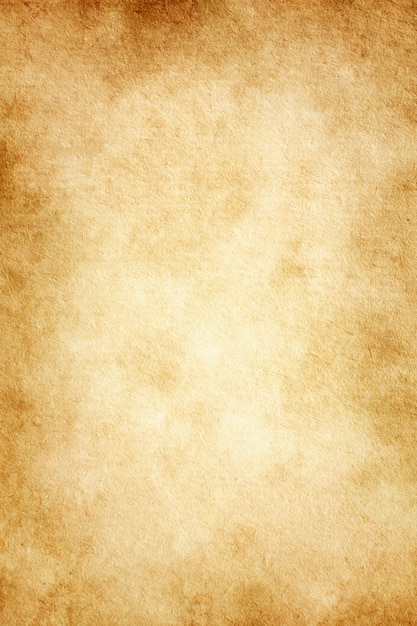 SCOPERTE PAPIROLOGICHE 
& 
IMPAGINAZIONE E SCRITTURA DI UN TESTO ANTICO
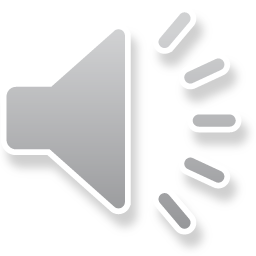 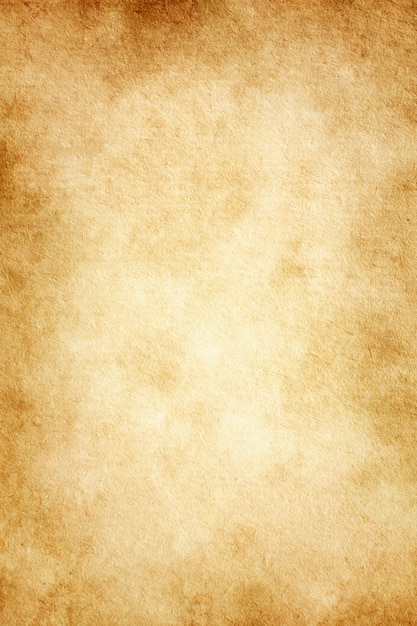 SCOPERTE PAPIROLOGICHE
			a cura di
Gaia Bufalini		Giulia Monteleone
IMPAGINAZIONE E SCRITTURA DI UN TESTO ANTICO
a cura di
Gabriele Bianchi		Gabriele Befera
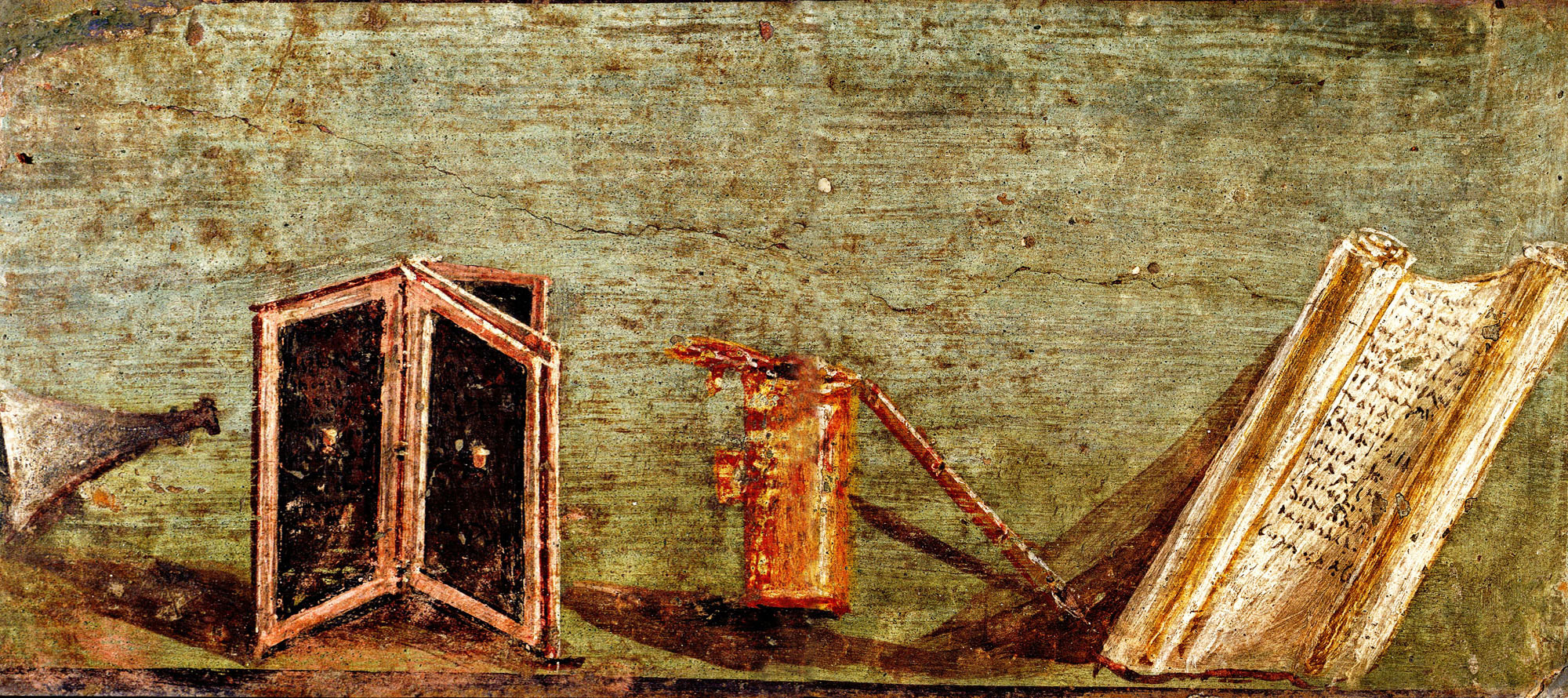 SCOPERTE PAPIROLOGICHE pt 1
Gaia Bufalini III E
Poche sono le testimonianze di testi letterali latini che risalgono al periodo augusteo o alla prima età imperiale.La situazione cambia dall’età di Diocleziano in poi
Età dioclezianea 
(dal 286 d.C.)
Periodo augusteo 
(31 a.C. – 14 d.C.)
Tra i pochi volumina latini scoperti nella biblioteca della villa dei Papiri di Ercolano, il più celebre dal punto di vista letterario è il Carmen de bello Actiaco, che celebra le imprese di Ottaviano ad Azio
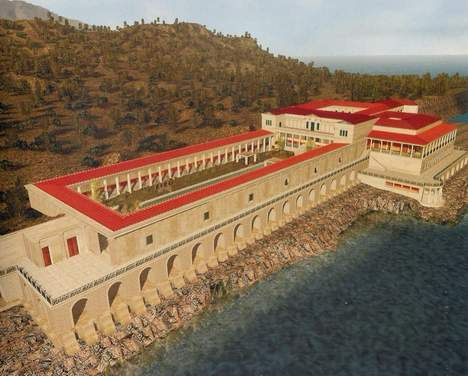 Un importante frammento di un libro di composizioni poetiche ha permesso di conoscere meglio i libri di poesia di Catullo o Marziale e di Cornelio Gallo, uno dei poeti più rilevanti del I secolo a.C.
Il poeta ricopre l’importante carica di praefectus fabrum durante la guerra contro Cleopatra, ricordata nell’iscrizione sull’obelisco del Vaticano
Con la nascita della nuova provincia d’Egitto, Cornelio Gallo diventa uno dei personaggi più potenti del periodo, come sottolinea lui stesso nell’iscrizione rinvenuta nell’isola sacra di Philae presso Assuan:
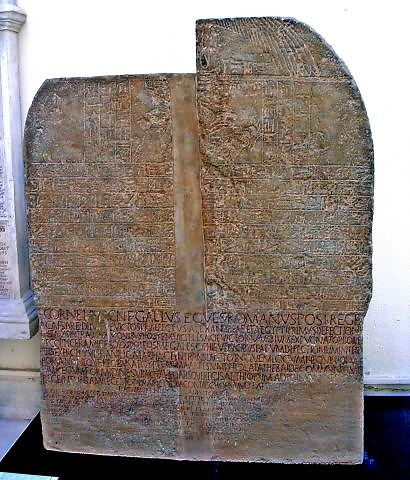 «Caio Cornelio Gallo figlio di Gneo , cavaliere romano, primo prefetto di Alessandria e dell’Egitto dopo la sconfitta dei re ad opera di Cesare divi filius, vincitore della Tebaide in quindici giorni, durante i quali vinse due volte il nemico in battaglia, conquistatore di cinque città, Boreseos, Copti, Ceramicos, Diospoleos Magna, Ophieu , dopo aver ucciso i comandanti di quelle rivolte, trasferito l’esercito oltre la cateratta del Nilo, in un luogo in cui non furono mai portate le armi né dal popolo romano né da alcun re d’Egitto, sottomessa la Tebaide, terrore di tutti i re, uditi gli ambasciatori del re degli Etiopi a Philae e preso sotto tutela lo stesso re dopo aver stabilito un tiranno per i Triacontasceni al confine con l’Etiopia, fa dono agli dei patri e al Nilo suo alleato»
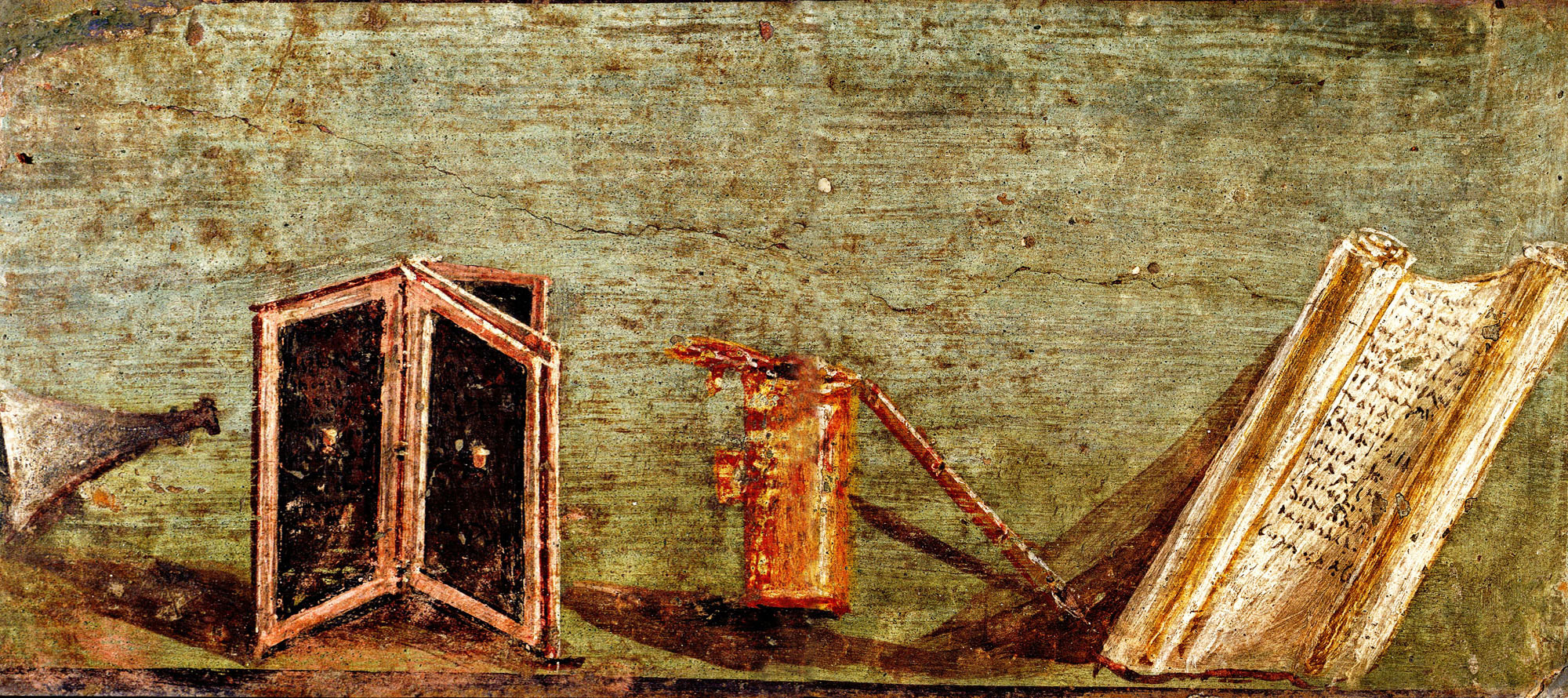 SCOPERTE PAPIROLOGICHE pt 2
Giulia monteleone III E
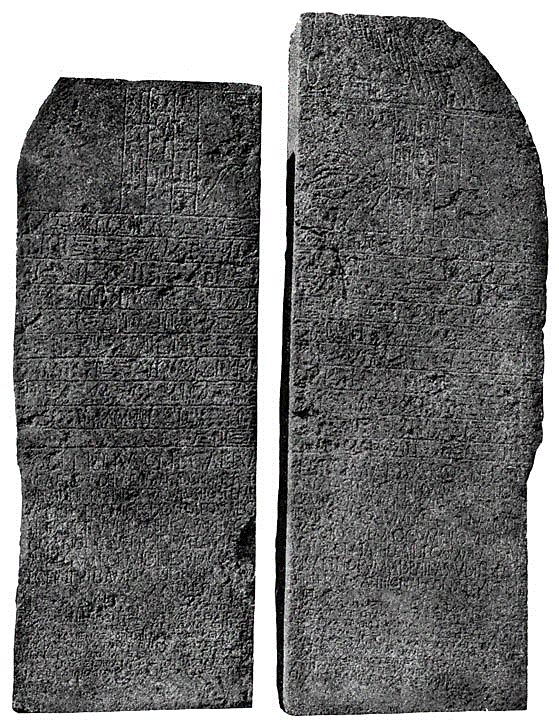 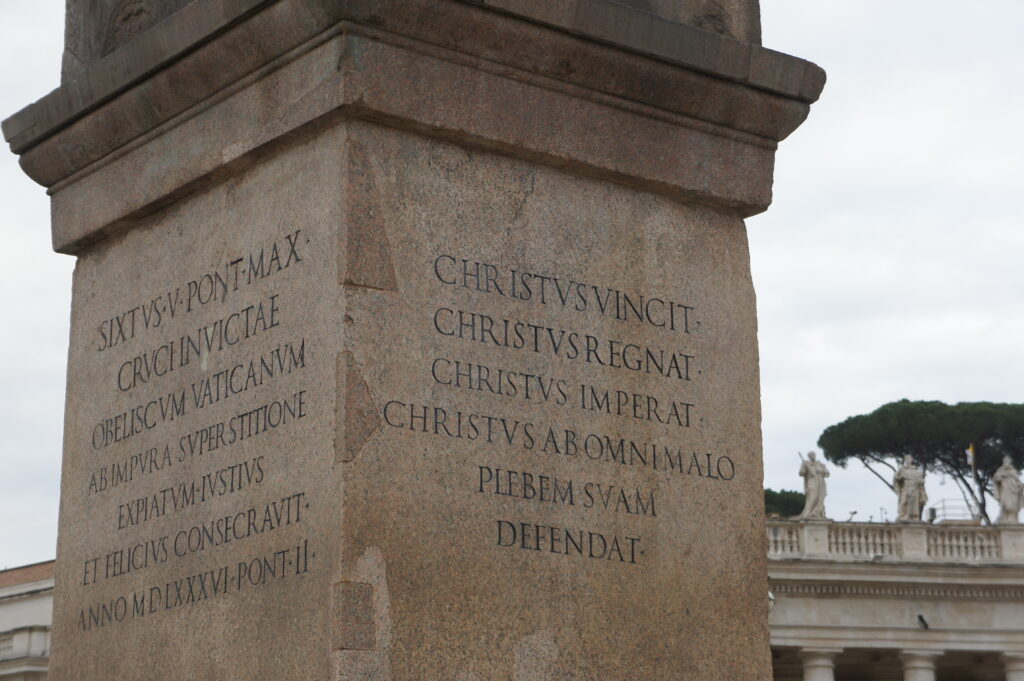 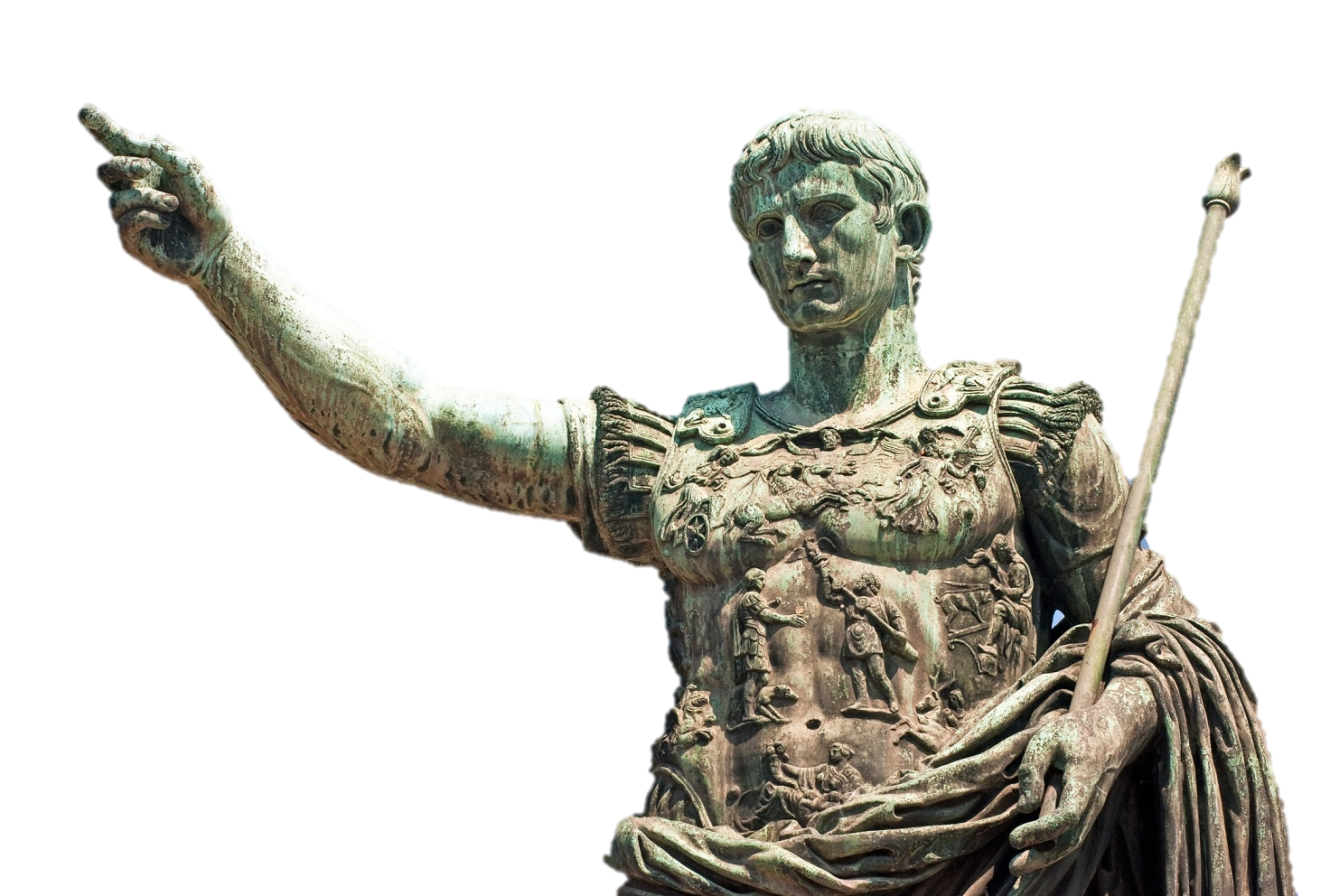 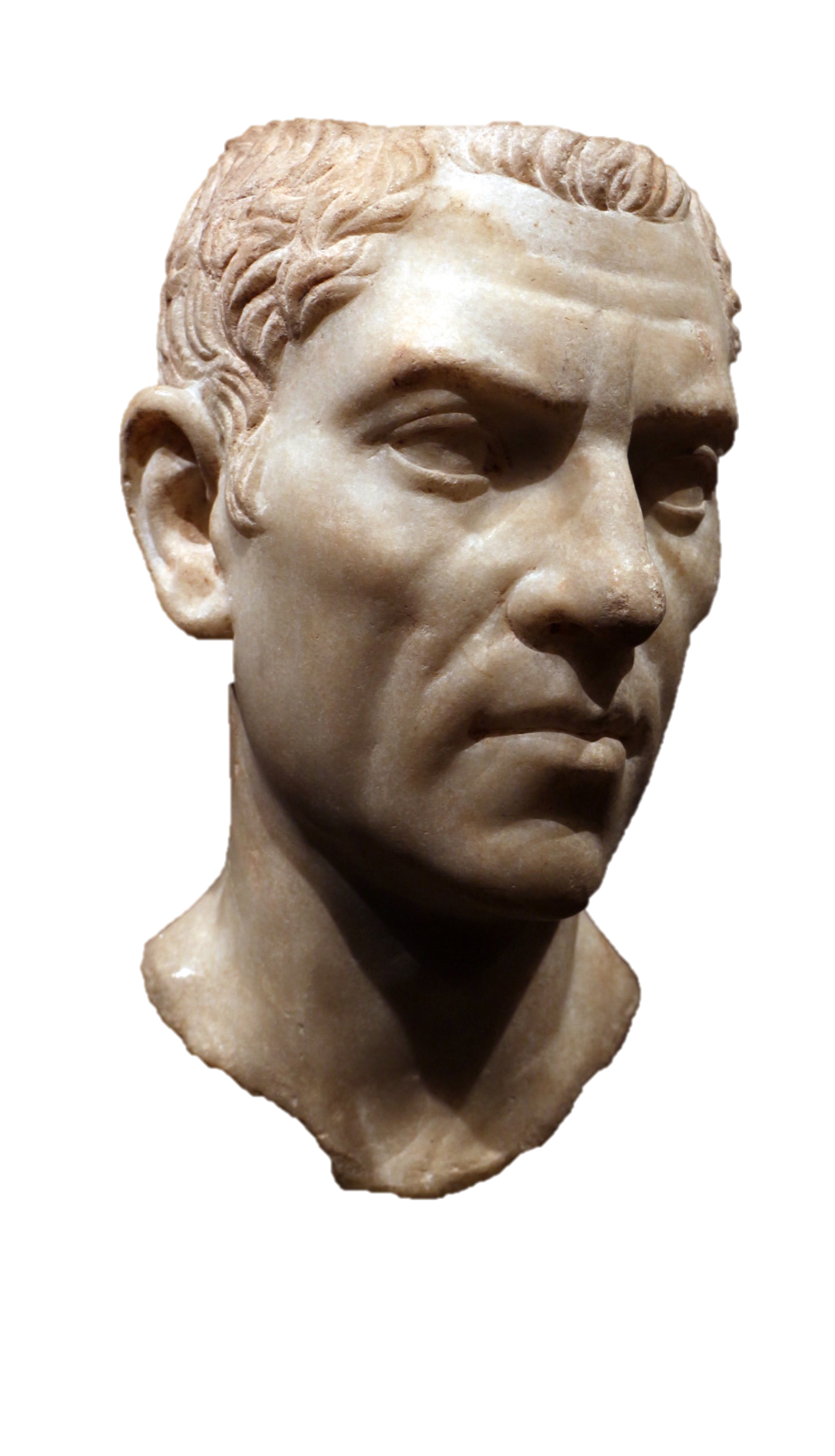 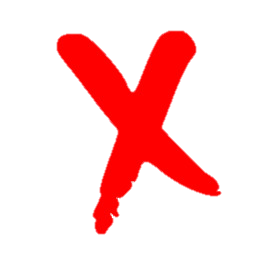 1896
26 a.C.
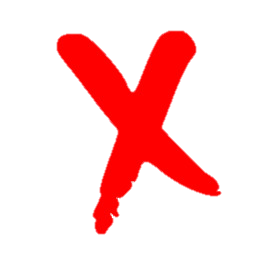 damnatio memoriae
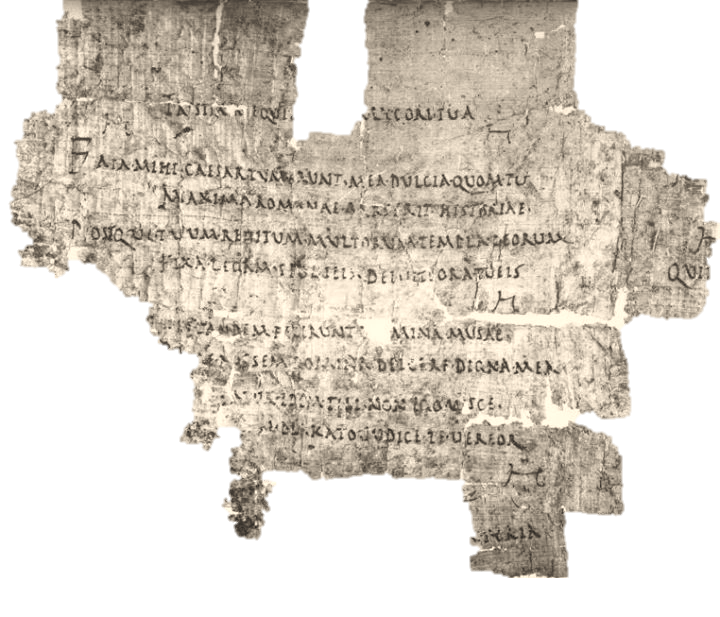 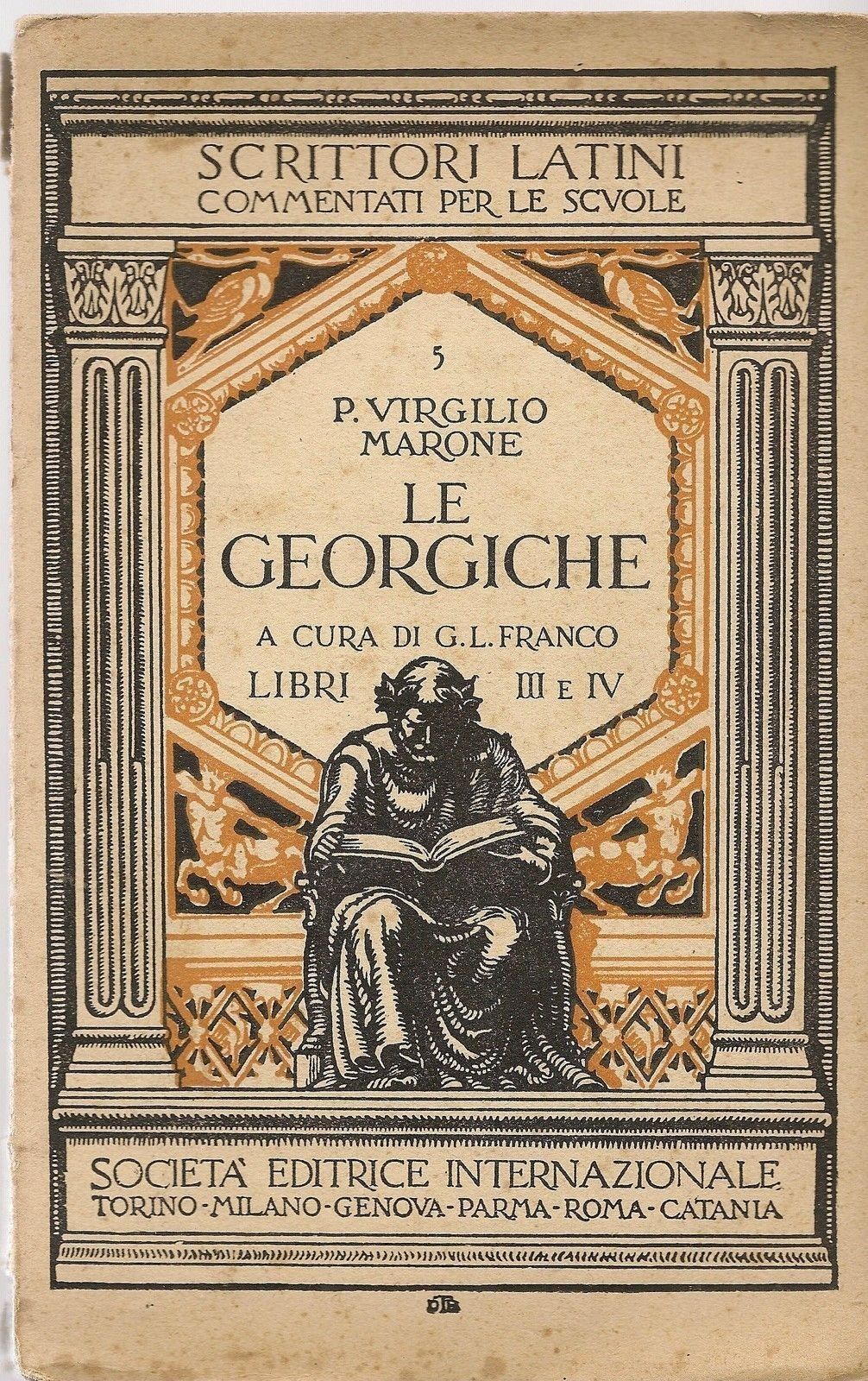 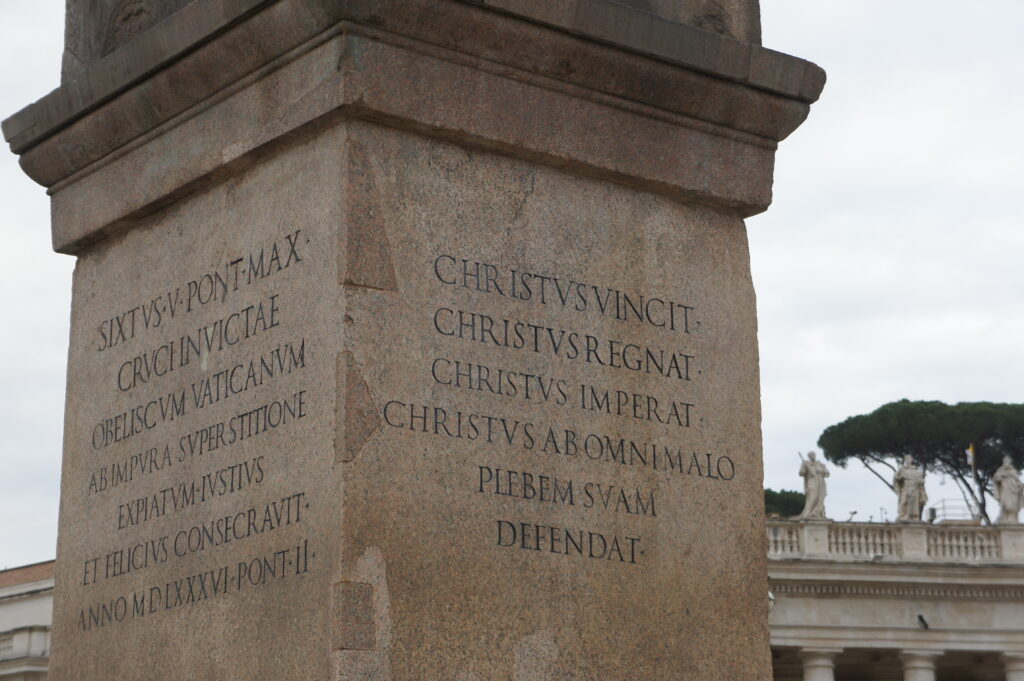 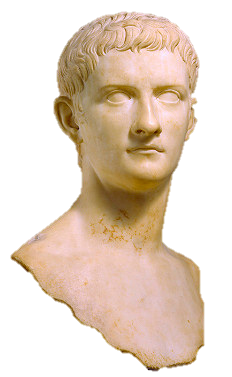 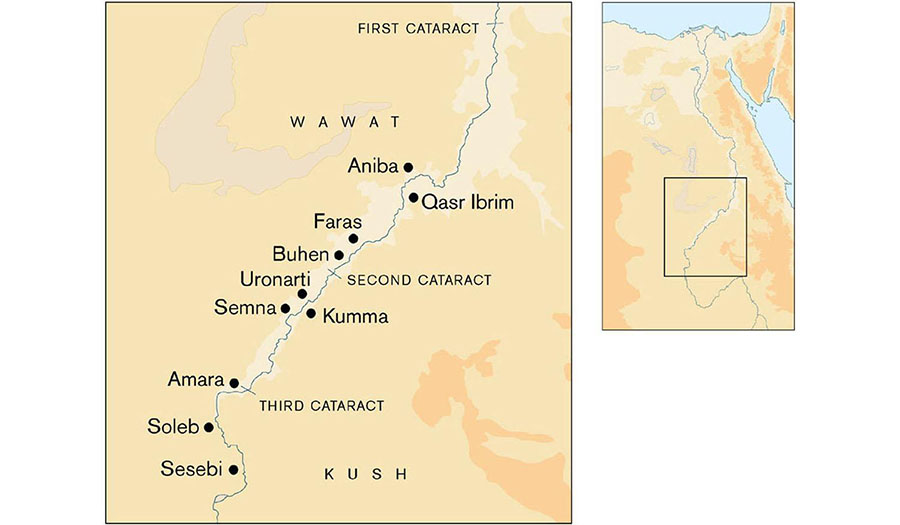 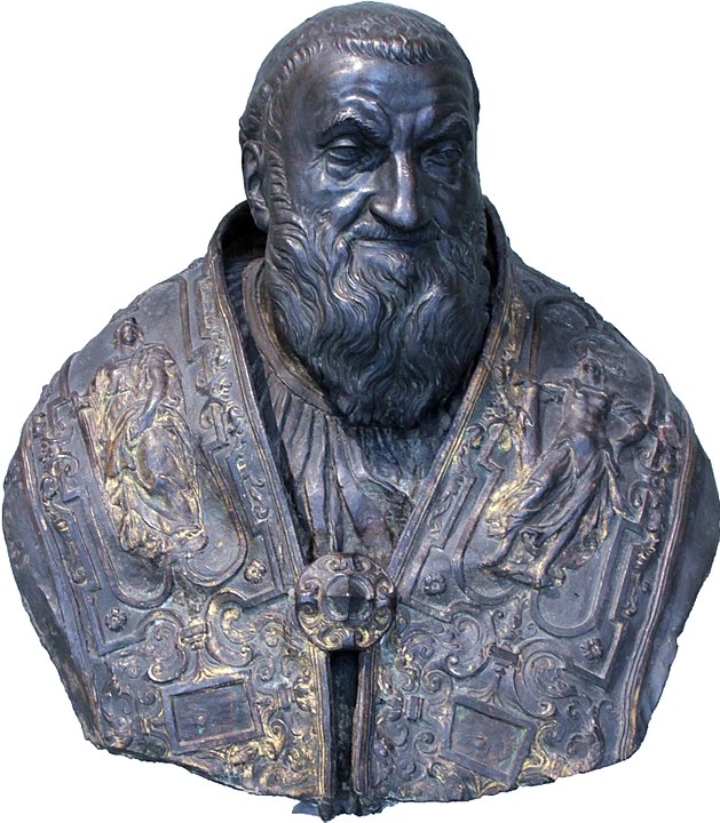 1978
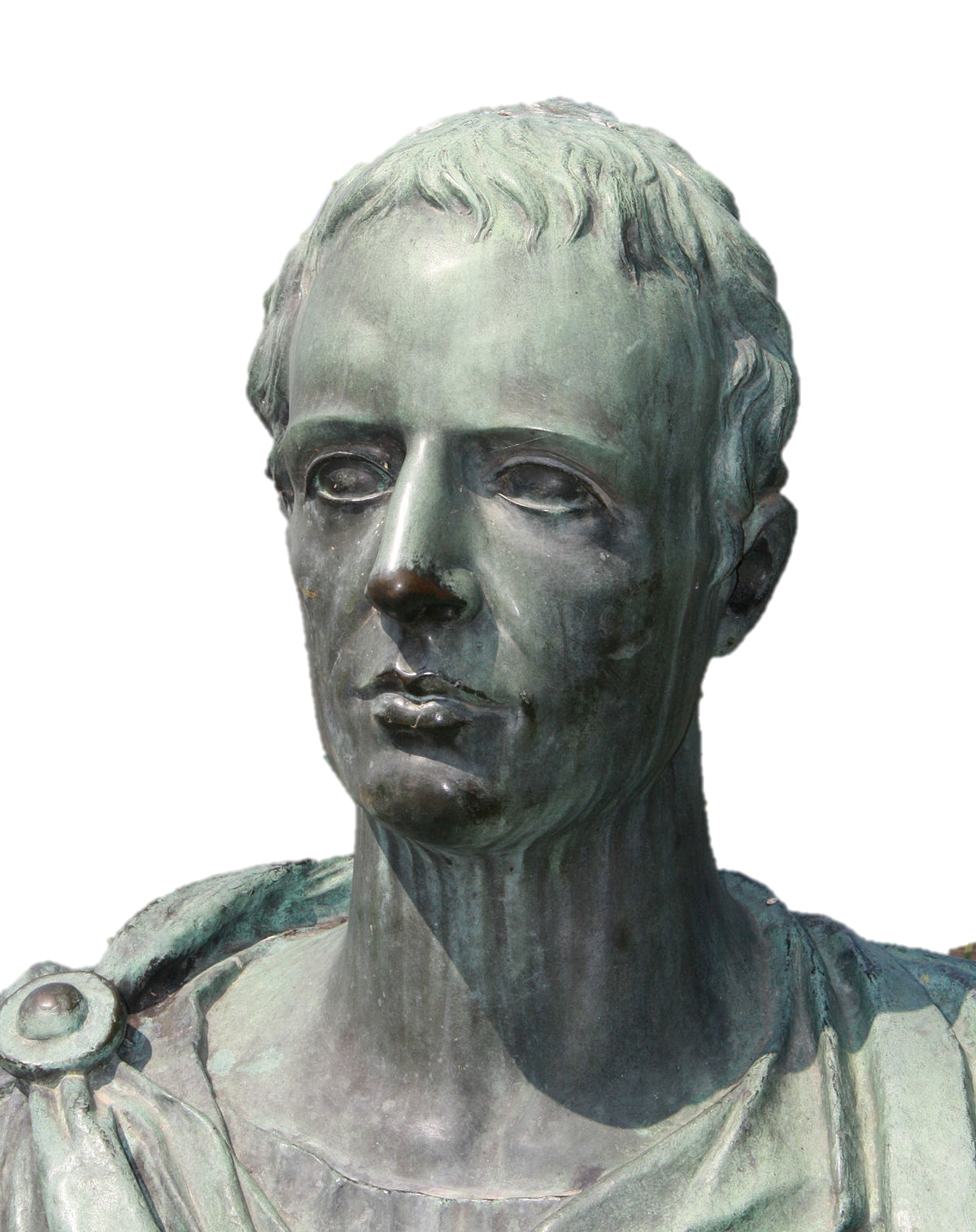 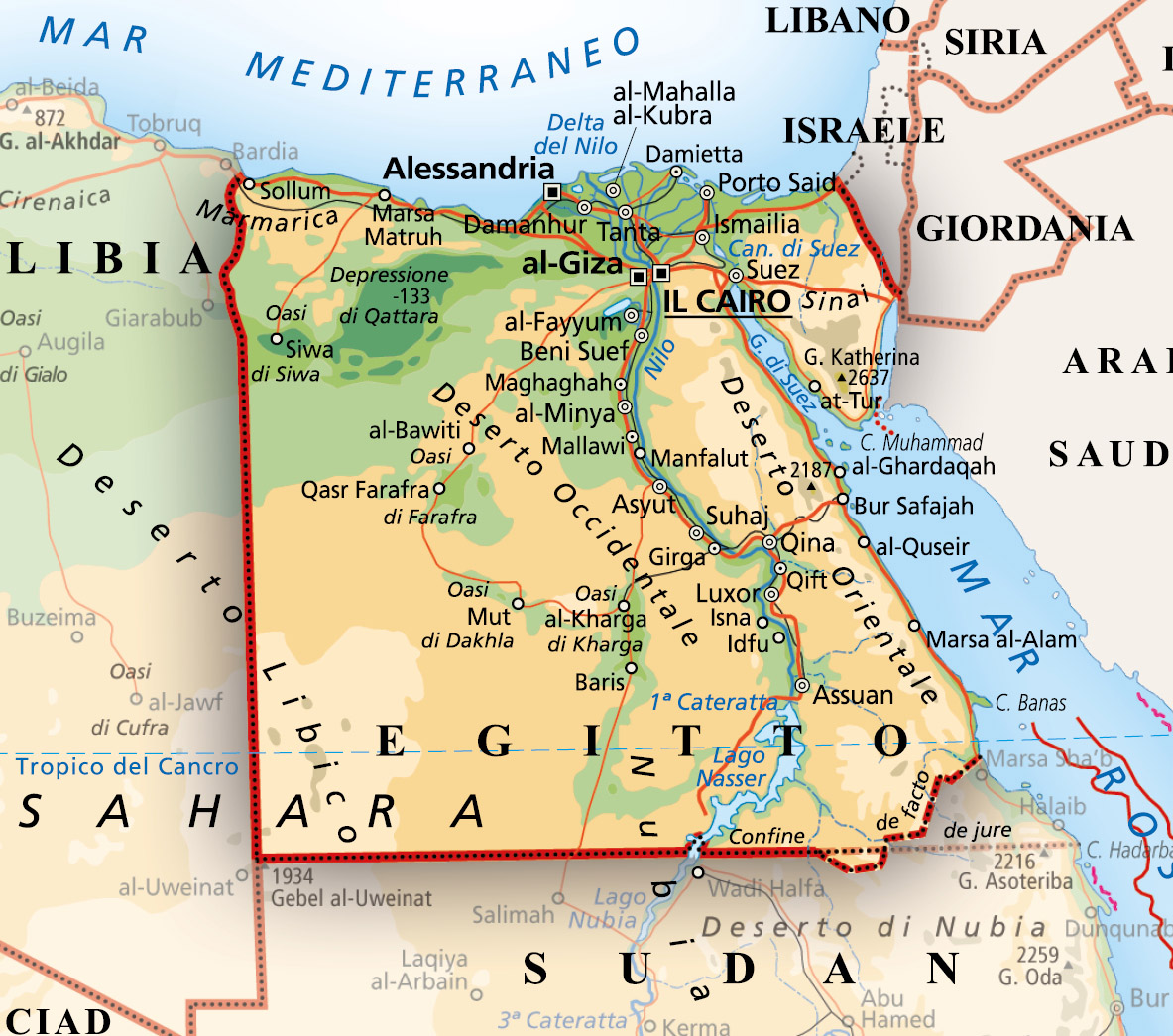 POETAE NOVI
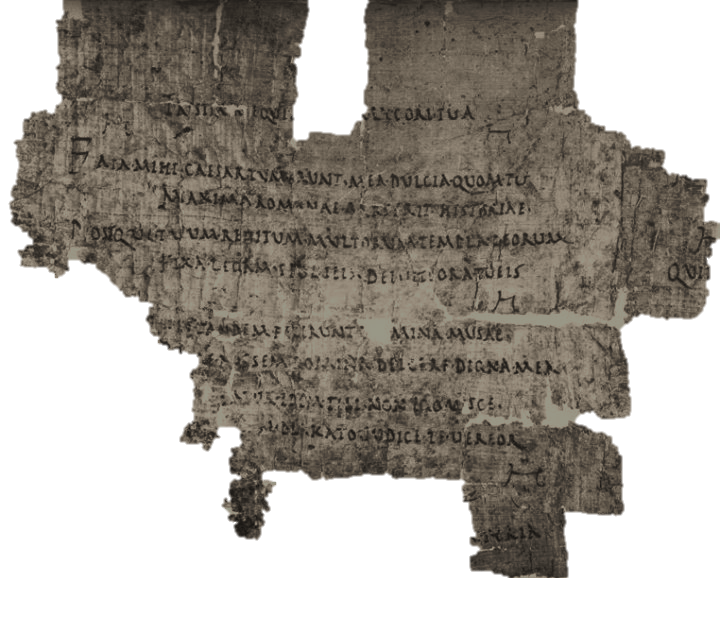 «Il fato sarà per me più dolce, Cesare, quando tu sarai il più grande soggetto della storia romana e quando, dopo il tuo ritorno, leggerò i templi di molti dèi resi più ricchi per esservi state affisse le spoglie da te portate.»
«Fata mihi, Caesar, tum erunt mea dulcia, quom tu maxima Romanae (pa)rs erit (sic) historiae postque tuum reditum multorum templa deorum fixa legam spolieis deivitiora tueis»
Cornelio gallo 
(45-44 a.c.)
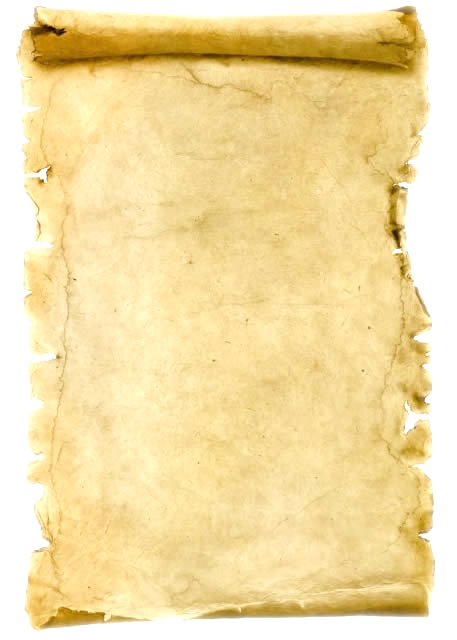 «Fino a quando il fuoco e l’arco saranno le armi di Cupido, si impareranno i tuoi versi, o raffinato Tibullo, Gallo sarà noto agli Esperii, Gallo agli Eoi e con Gallo sarà nota la sua Licoride. Dunque, mentre le pietre, mentre il dente del paziente aratro si consumano col tempo, i carmi non conoscono morte. Cedano ai carmi i re e i trionfi dei re, ceda anche la dolorosa sponda dell’aurifero Tago (…) Il Livore si pasce dei vivi, ma dopo la morte si placa, quando la gloria conquistata difende tutti secondo il merito. Per questo, anche quando la fiamma del rogo mi avrà consumato, io vivrò e gran parte di me sarà superstite.»
Ovidio 
(15 a.C.)
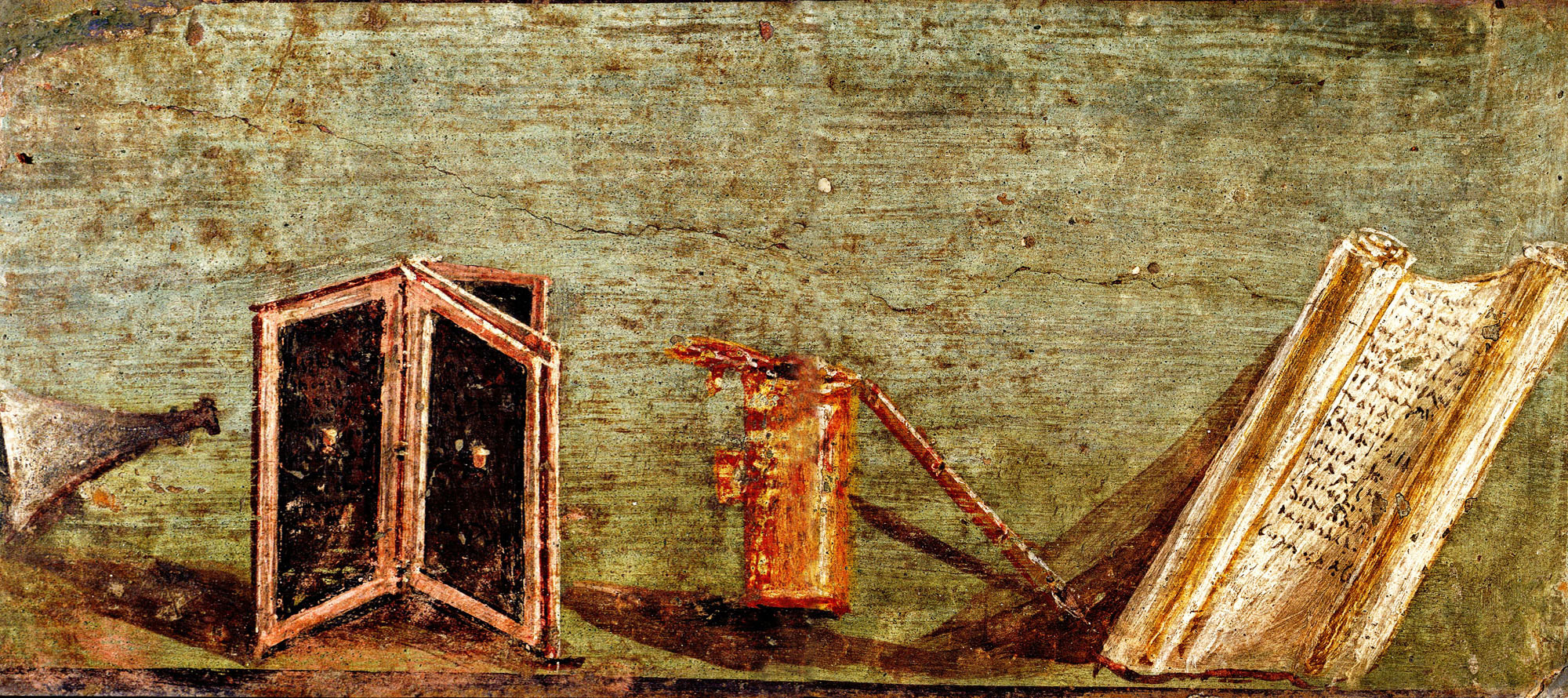 IMPAGINAZIONE E SCRITTURA DI UN TESTO ANTICO pt 1
GABRIELE BIANCHI III E
IL PAPIRO DI QASR IBRIM (50-20 a.C.)
formato del testo e il tipo di scrittura impiegato pregiati
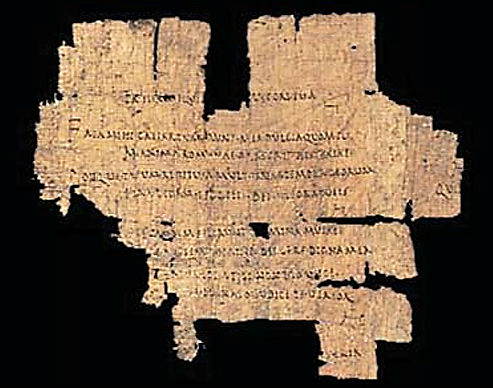 -5 frammenti
✖️sovrapposizione
✔️ utilizzo di una
     striscia di papiro
testo diviso in tre parti , grazie ad ampi spazi lasciati in bianco e separati presso i margini da una H allargata
ritrovamento su questa striscia di alcune lettere
CARMEN DI MARCO ANTONIO
EPITOME DI TITO LIVIO
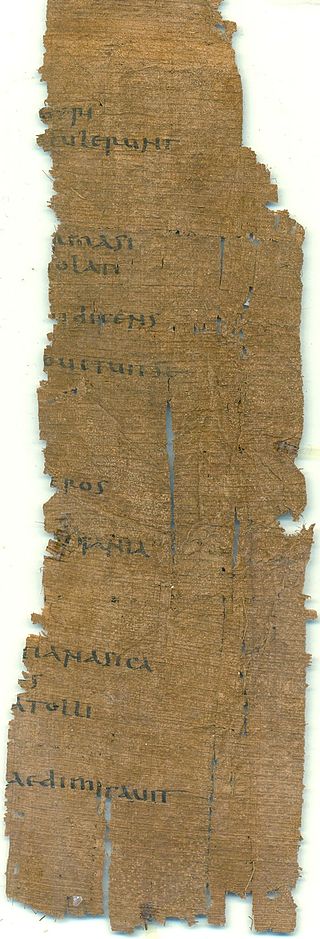 Ritrovato a Corinto tra il 101 e il 100 a.C.

Margine d’inizio del pentametro abbondantemente distanziato
Prima riga di ogni paragrafo smarginata a sinistra di circa tre spazi


L’ultima di quello precedente presenta uno spazio bianco dopo l’ultima parola
Lettera iniziale della composizione molto più grande

Lettera iniziale degli esametri staccata dalla lettera seguente da un mezzo spazio e più larga rispetto alle iniziali dei pentametri
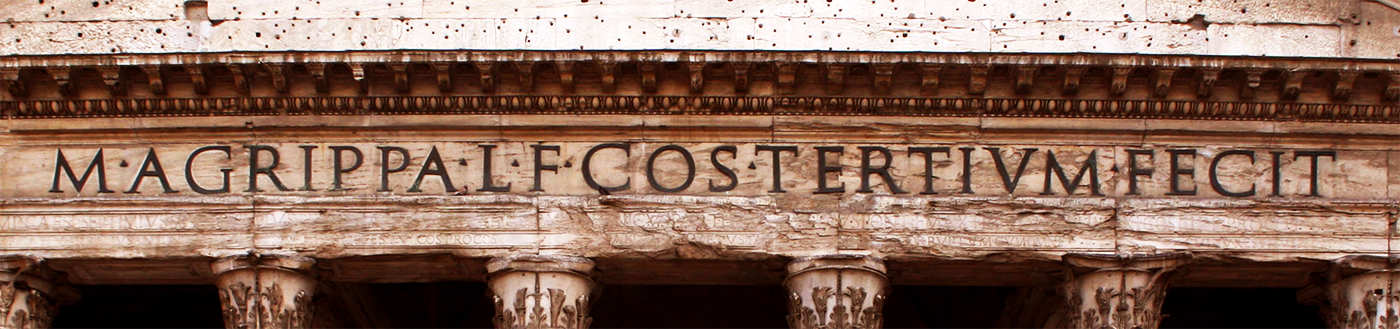 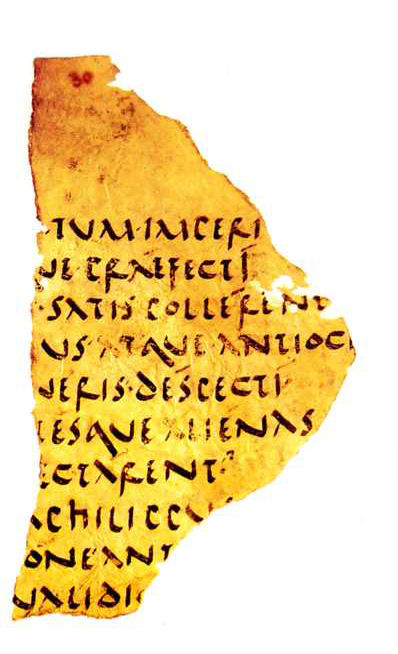 Segni di interpunzione usati per separare le singole parole

Uso dell’APEX posto sopra le vocali lunghe accanto ad una mutata e semplificata scrittura
-Scomparsa dei segni di interpunzione

-Avvento della scrittura continua
«De bellis Macedonicis»
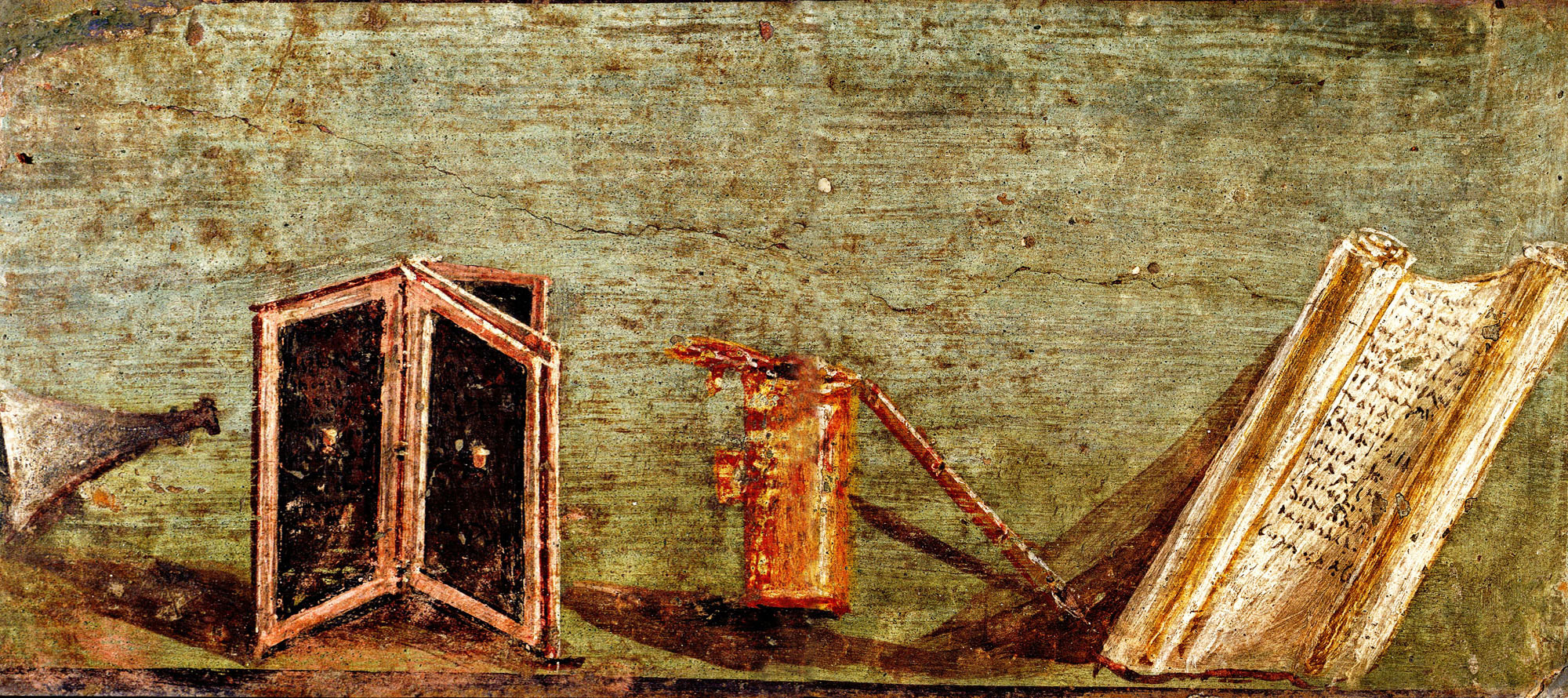 IMPAGINAZIONE E SCRITTURA DI UN TESTO ANTICO pt 2
GABRIELE Befera III E
TESTI IN PROSA E POESIA
Nel testo in prosa c’era il problema del compenso da dare allo scriba, in quello in poesia invece era tutto uguale
testo in poesia
testo in prosa
•  trascrittura 

 dettatura
mise en page 
          da cui

      «riga-tipo»
RIGA-TIPO
Nasce dalla necessità di stabilire un numero fisso di righe
  
Si basa sull‘esametro omerico e il trimetro giambico, infatti è una media del numero delle lettere contenute in questi
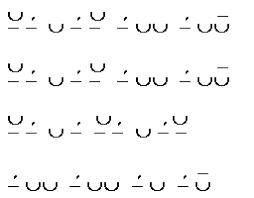 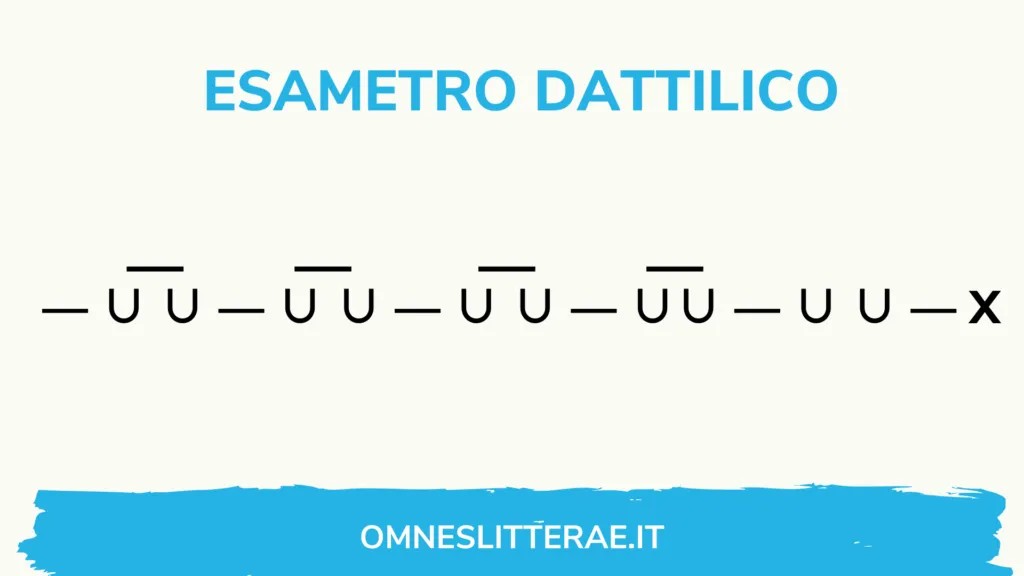 NOTE STICOMETRICHE
ESEMPI DI ERCOLANO
Qui venivano indicate il numero di righe al fine di stabilire il compenso da pagare allo scriba

In età arcaica era di 25 denari per 100 versi
All'inizio e alla fine del VOLUMEN c’era il cosiddetto ARGOMENTUM/TITOLUS

Li vi erano elencate informazioni inerenti al libro, come:

titolo
autore 

Spesso scritti con colore differente
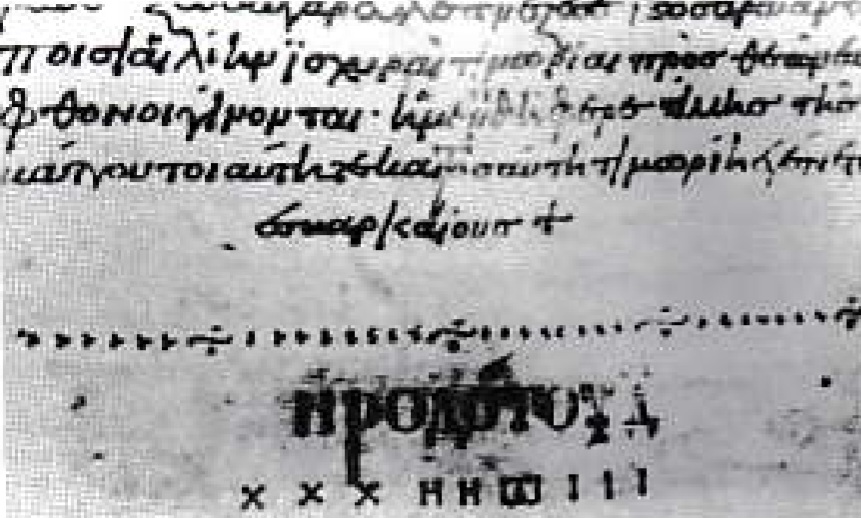 LA FORMA COLOMETRICA
Si adottò per migliorare la leggibilità del testo e si basava su:



   corretta mise en page              partizioni logiche all'interno 
						     della frase
Secondo R. Devresse la riga doveva seguire un criterio di pause logiche e metriche. Tuttavia testimonianze di un testo in prosa con queste caratteristiche ad oggi è ancora inesistente
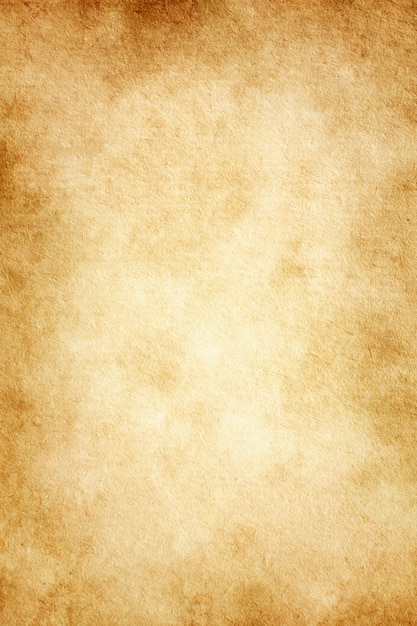 « hominem,
Dum docent,
discunt »
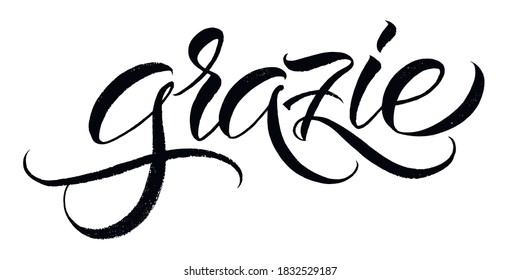 Lucio anneo seneca
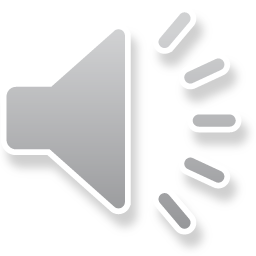